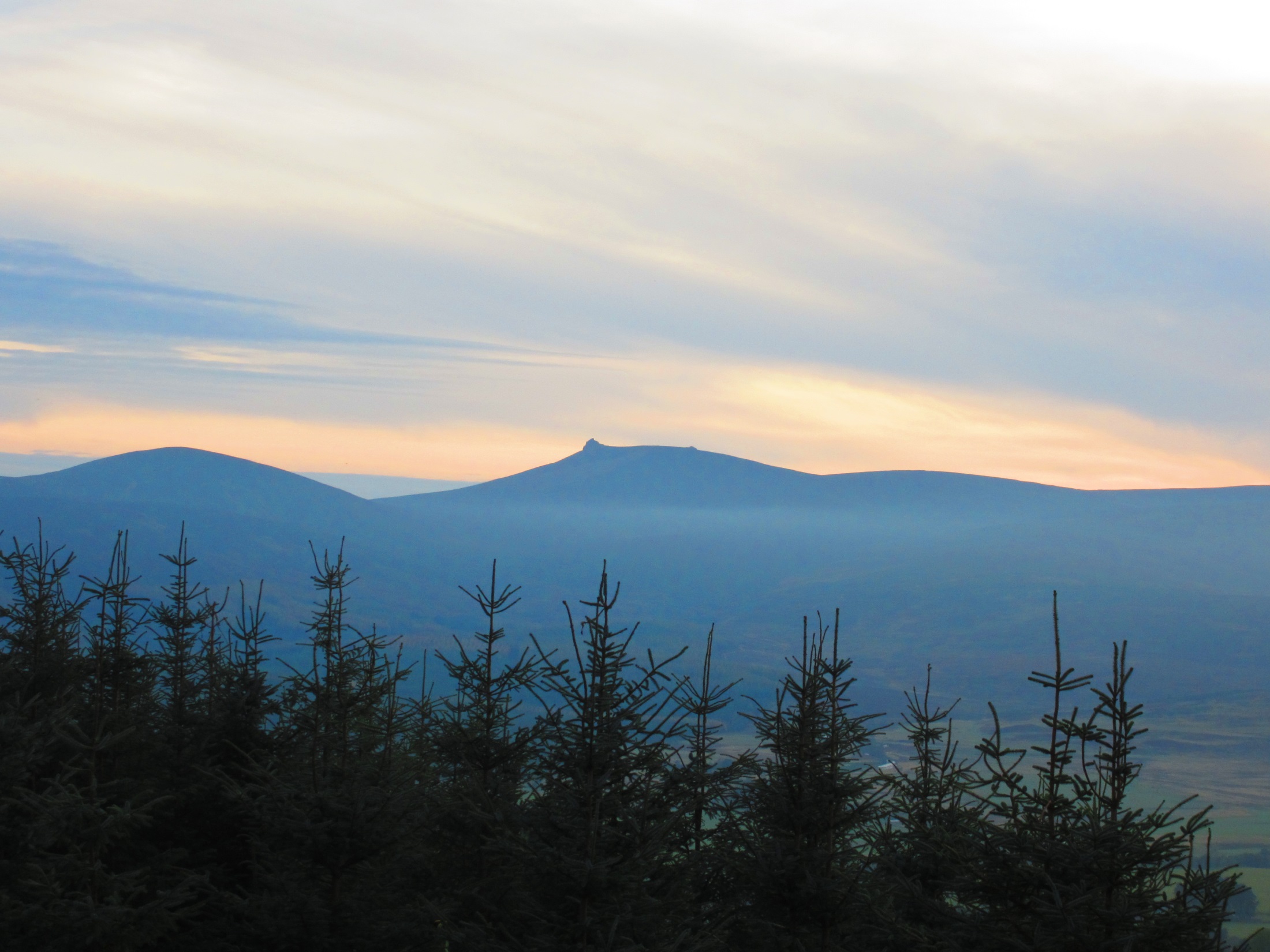 Banchory Group Practice
Community event:  ‘Looking after the kids’

Dr Gill Archbold & Dr Claire Walker
Topics for tonight
Sepsis/serious infection/meningitis

Head injury/concussion

Anaphylaxis

Croup/Breathing difficulties

Bleeding/poisoning/burns

Choking/Basic life support
Sepsis
Also known as ‘blood poisoning’ 

Rare but serious complication of infection where the body attacks its own organs and tissues

Triggered by infection in any part of the body: bacterial infection most common

Urine/chest/brain/appendix
Sepsis
Everyone is potentially at risk

More vulnerable groups of children

Very young
Long term health problem eg diabetes
Low immune system due to illness or chemotherapy
Recent surgery
Sepsis - features
Will seem more unwell than you expect for normal childhood illness

Child very lethargic or difficult to wake
Skin looks mottled, bluish or pale
Feels abnormally cold to touch
Breathing is very fast
Has a rash that does not fade when you press it
Has a fit or convulsion
Mottling
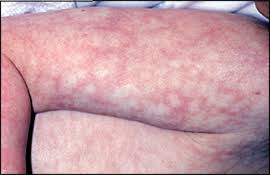 Sepsis rash
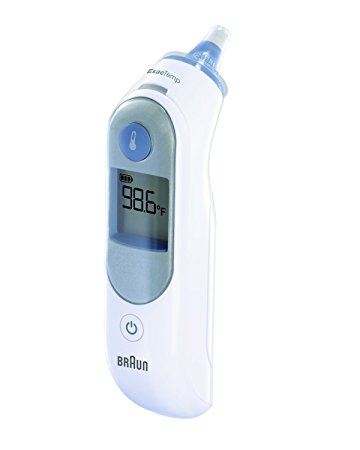 Sepsis - symptoms
Temperature: (normal = 36 – 37.4 C)

 !!Over 38C in babies under three months!!
 !Over 39C in babies aged three to six months ! 

High temperature in a child who cannot be encouraged to show interest in anything

Low temperature (below 36C – check three times in a 10-minute period)
Sepsis - symptoms
Breathing looks like hard work

 Babies	
"grunting" noises with every breath
Breathing that obviously pauses

Children
Can’t say more than a few words at once
Sepsis - symptoms
Toilet/nappies
not had a wee or wet nappy for 12 hours

Eating and drinking
new baby under one month old with no interest in feeding
not drinking for more than eight hours (during the day)
bile-stained (green), bloody or black vomit/sick
Sepsis – symptoms
General features

child cannot be encouraged to show interest in anything
baby is floppy or child is very weak
continuous tired crying in a younger child
older child who's confused
not responding or very irritable
Sepsis – what to do
If your child has symptoms – seek urgent attention from GP or 111 – ask ‘could this be sepsis’

If child has severe symptoms – dial 999 or go directly to A&E

Child will be examined and if sepsis suspected will usually be sent to hospital for investigation and started on antibiotics
Treatment for sepsis
If recognised early and not severe may be treated at home with antibiotics

If more severe will require hospital investigation and treatment with oxygen/fluids as well as antibiotics.

Most will make a full recovery
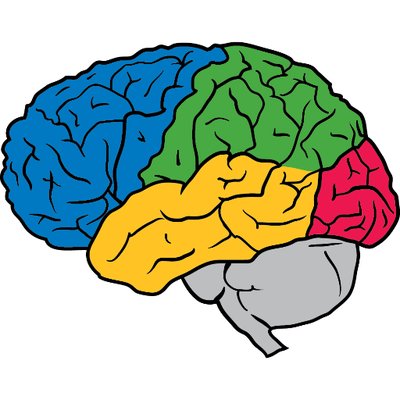 Meningitis
Meningitis  -  infection of the protective membranes that surround the brain and spinal cord.

Symptoms  -  develop suddenly and can include: 
High fever >38
Headache, dislike of bright light, stiff neck
Vomiting
Blotchy rash that doesn't fade when a glass is rolled over it (this won't always develop) 
Irritable
drowsiness or unresponsiveness 
seizures (fits)
Meningitis – glass test
Meningitis -causes
Most commonly viral
Bacterial rarer but much more serious
Meningococcal bacteria – A,B,C, W,X,Y,Z
Pneumococcal, Hib 

Infection usually spread by someone carrying bacteria but who is not ill themselves
Less commonly from someone who has meningitis
Meningitis - treatment
Treat as bacterial until cause established
Antibiotics, +/- fluids, oxygen
Hospital - Bloods, lumbar puncture, CT scan

Antibiotics for close contacts eg household
Not usually if only had brief contact
Public Health will advise
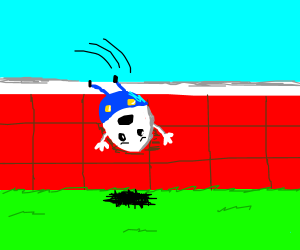 Head injury
Head knocks are common in children

Most are mild and do not cause any damage to the brain

Rarely a more severe injury can cause damage to the brain or a blood vessel near the brain to leak and put pressure on the brain
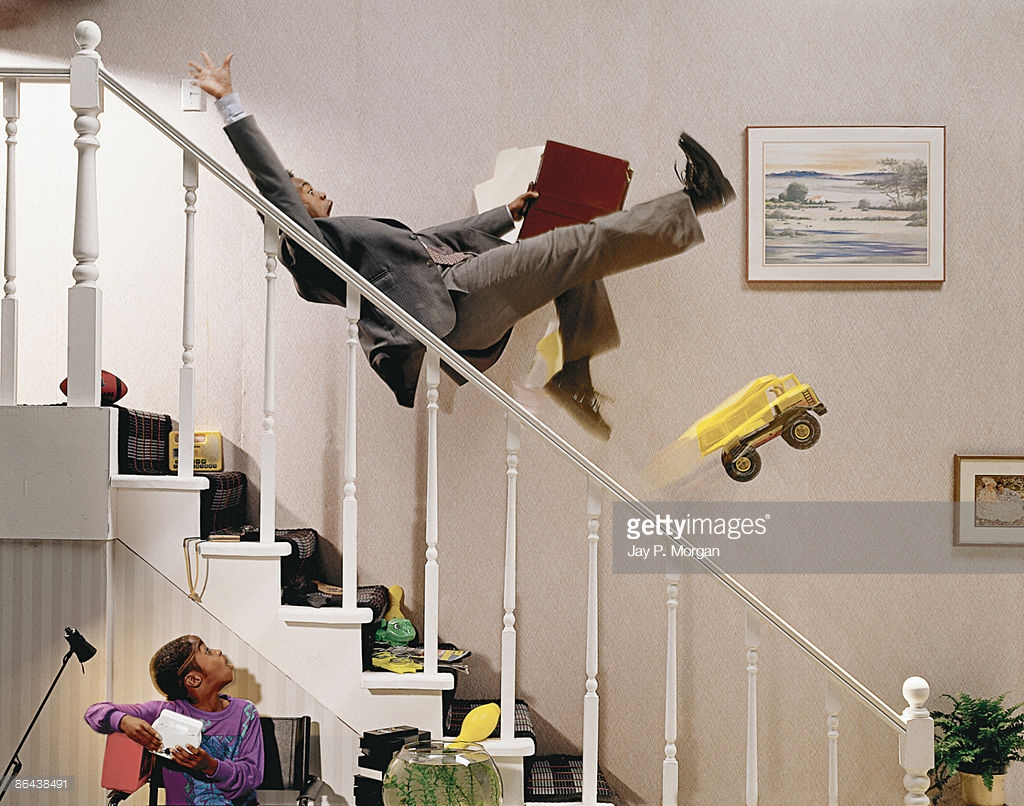 Head injury – higher risk
Consider spinal injury also

Fall from >1 metre or 5 stairs
Bike collision
Struck by a motor vehicle
High speed or roll over vehicle accident
Diving accident
Impact from golf club/cricket or baseball bat
Head injury – worrying features
Loss of consciousness

Vomiting x2 or more
Worsening headache despite paracetamol
Seizure
Problem  - limbs/eyes/behaviour/memory
Possible skull fracture *
Alcohol/drugs involved
Signs of skull fracture
Bleeding from ear
Clear fluid from ear or nose
Major scalp wound
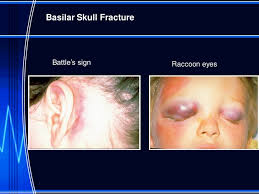 Symtoms to expect
A mild headache
Feeling a bit sick without being sick 
Being slightly irritable and grumpy
Tiredness
Poor appetite
Some difficulty concentrating

These will usually resolve within 2 weeks
Should avoid contact sports for 3 weeks
https://sportscotland.org.uk/clubs/scottish-sports-concussion-guidance/
Anaphylaxis (ana-fill-ax-is)
Severe, potentially life-threatening allergic reaction.

Affects more than one body system eg skin, lungs, heart, gut, circulation.

Symptoms can start seconds or minutes after exposure to the food or substance that you are allergic to and usually progress rapidly.
Anaphylaxis - causes
Peanuts, other nuts, milk, eggs, shellfish, sesame seeds, kiwi fruit

Penicillin

Latex 

Wasp or bee stings
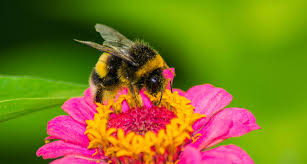 Anaphylaxis - symptoms
Widespread flushing of the skin

Nettle rash = hives = urticaria

Swelling of the skin (known as angioedema) anywhere on the body 

Swelling of the lips +/- tongue

Abdominal pain, nausea and vomiting

Can lead to weakness/collapse
Lip swelling! 		Urticaria
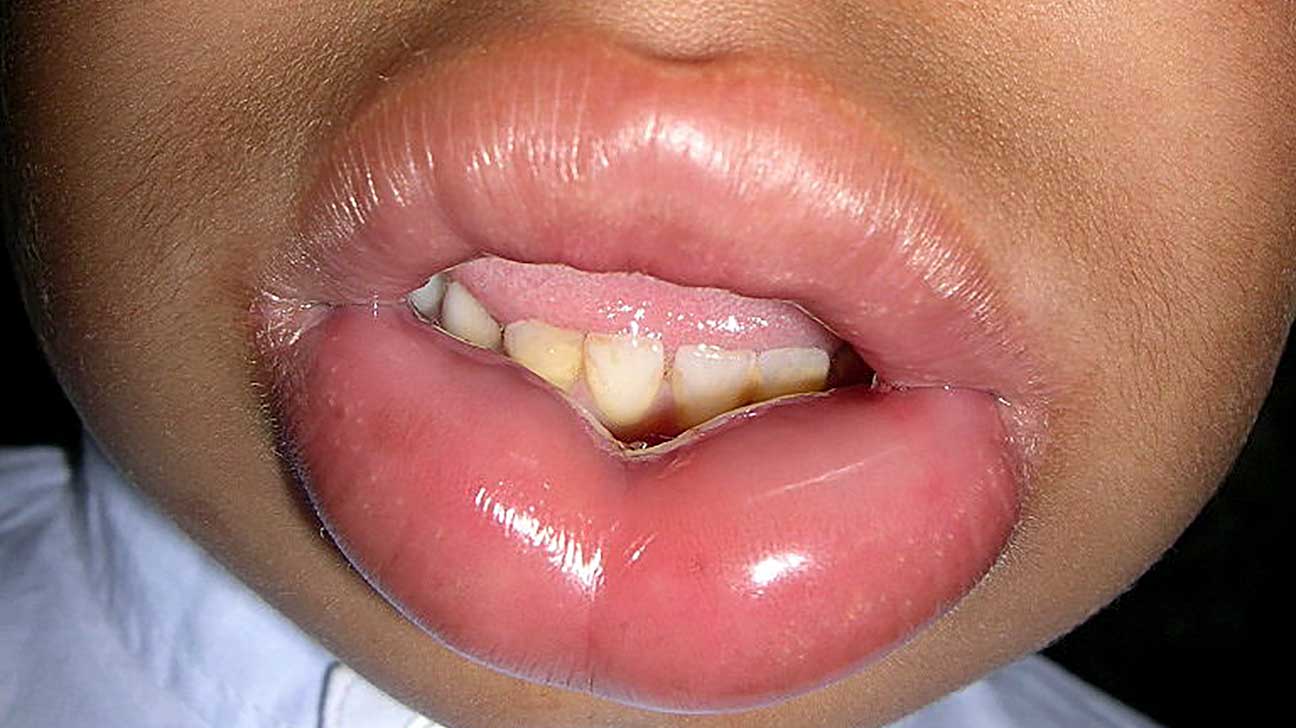 Anaphylaxis - treatment
Dial 999

If conscious and breathing difficulty sit up – if becoming weak lie down and elevate legs

Give treatment if available – antihistamine/prednisalone (steroid)

May have epi pen (adrenaline)- give and repeat after 5 mins if no improvement
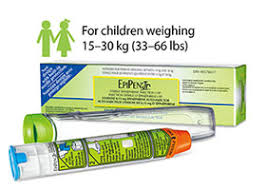 Croup
Childhood condition that affects the windpipe (trachea), the airways to the lungs (the bronchi) and the voice box (larynx)

Caused by virus eg parainfluenza, flu, RSV

Most commonly affects 6 months  - 3 yr olds
Boys >girls
Can have croup more than once
Croup - symptoms
Often starts as normal viral cough cold
Fever
Distinctive barking cough develops – worse at night
a hoarse or croaky voice

In more severe cases difficulty breathing
a harsh grating sound when breathing in, called STRIDOR
Difficulty breathing
Breathing faster than usual 
(? Able to feed/talk)
Nostrils flaring
Using other muscles to help
Skin around ribs and chest pulls in when they breathe making bones more visible
Stridor/wheeze/grunting
Blue tinged lips + tongue
Lethargic/drowsy
Clip of stridor
https://www.youtube.com/watch?v=oeoAze-CHng
Normal parameters
Heart rate 	Resps

Infants <1 year	 	110-160 	40 	
Toddler 1-2 years	 	100-150 	35 	
Pre-school 3-4 years 	95-140 	30 	
School 5-11 years 		80-120 	25 	
Adult				60-100	12-20
Croup - treatment
Often mild and self –limiting
Worst symptoms often last around 48hrs
Treat fever, sit up, reassure

If significantly increased work of breathing/stridor – oral steroid treatment

Very rarely, if severe may require oxygen/steroid/adrenaline 
  + hospital admission
Bleeding – from a wound
Press firmly with cloth/towel
Elevate limb if possible
May need to press for up to 10 mins
Don’t tie anything round to stop circulation
If bleeding soaks through put another layer on top
If wound gaping, continues bleeding or something eg glass in wound will need minor injury unit/A&E
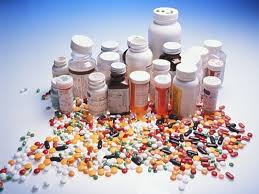 Poisoning
Key here is prevention where possible

Write down name and strength of substance
If child well – phone GP or 111 for advice
Don’t try and make them sick
If soreness/blistering in mouth – A&E
Button batteries dangerous
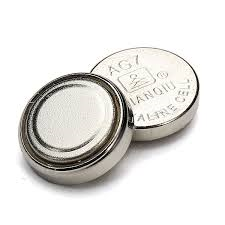 Burns
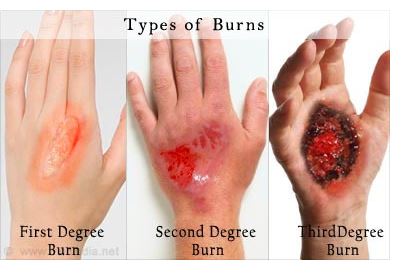 Burns
Cool under running water for up to 10 mins

Cover with something clean and not fluffy

Don’t remove clothing if stuck to skin

Don’t put any ointment on the burn

May require health centre/A&E depending on severity
Choking
Most episodes are witnessed
Sudden onset coughing/gagging/stridor

Coughing is safer and more effective than intervention

Encourage coughing if able to do so
Choking – Resuscitation Council (UK) 		2015 Guidelines
Choking –Resuscitation Council(UK) 		2015 Guidelines
Paediatric Basic Life Support
References
https://www.resus.org.uk/

https://www.nhsinform.scot/

https://sepsistrust.org/

https://sportscotland.org.uk/
Thank you…
Banchory Guides for the use of the facility

Sarah Chambers 	(Practice manager)

Dr Claire Walker	GP Banchory